Як вступити до Харківської державної академії дизайну і мистецтв2020 року

покроковий маршрут на бакалавра 
на основі повної загальної середньої освіти
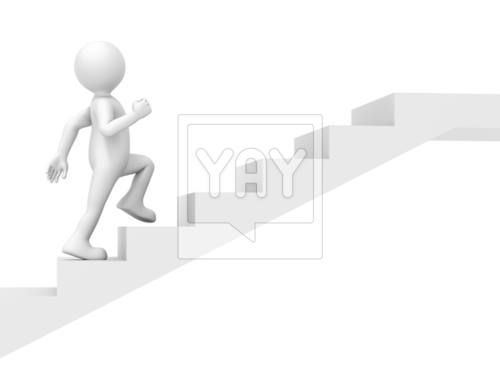 1. Обери освітню програму чи освітні програми
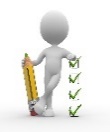 2. Напиши заяву та надішли на e-mail приймальної комісії
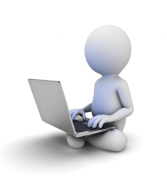 3. Візьми участь у творчих конкурсах за розкладом
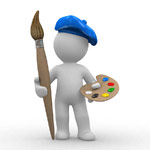 4. Обов'язково подай електронну заяву через електронний кабінет
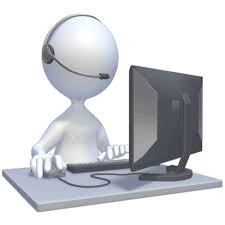 5. Надішли оригінали документів чи завірені копії до ХДАДМ
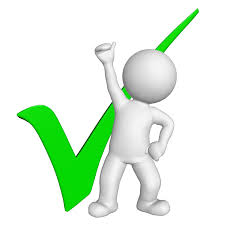 1. Обери освітню програму та спеціальність
021 Аудіовізуальне мистецтво та виробництво
1-ЗНО Українська мова та літ.
2 -ЗНО Історія України чи Фізика
3- Творчий конкурс
022 Дизайн


1-ЗНО Українська мова та літ.
2 -ЗНО Історія України чи Фізика
3- Творчий конкурс
023 Образотворче мистецтво, декоративне мистецтво, реставрація
1-ЗНО Українська мова та літ.
2 -ЗНО Історія України чи Хімія
3- Творчий конкурс
191 Архітектура та містобудування

1-ЗНО Українська мова та літ.
2 -ЗНО Математика
3- Творчий конкурс
Реклама та відеоарт
Промисловий дизайн
Станковий живопис
Архітектурно-ландшафтне середовище
Фотомистецтво та візуальні практики
Графіка
Графічний дизайн
Кураторство та галерейна діяльність
Монументальне мистецтво і сакральний живопис
Мультимедійний дизайн
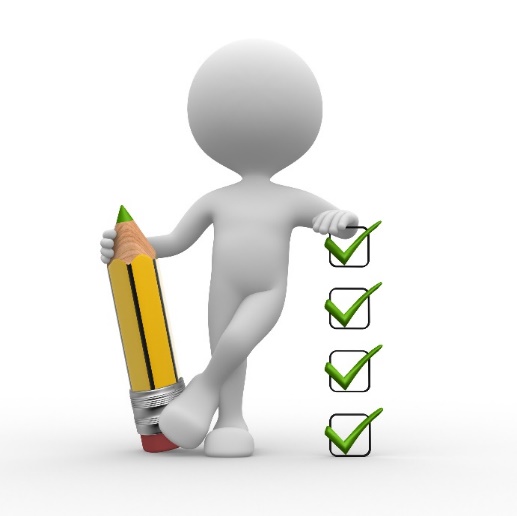 Дизайн середовища
Станкова і монументальна скульптура
Дизайн одягу
Реставрація та експертиза творів мистецтва
Мистецтвознавство
2. Напиши заяву про участь у творчому конкурсі, надішли на e-mail приймальної комісії vstup@ksada.edu.ua за формою, розміщеною на сайті www.ksada.org
додаток до заяви: копія свідоцтва чи довідка зі школи, 
а також копія паспорта чи ID-картки
з 24.07
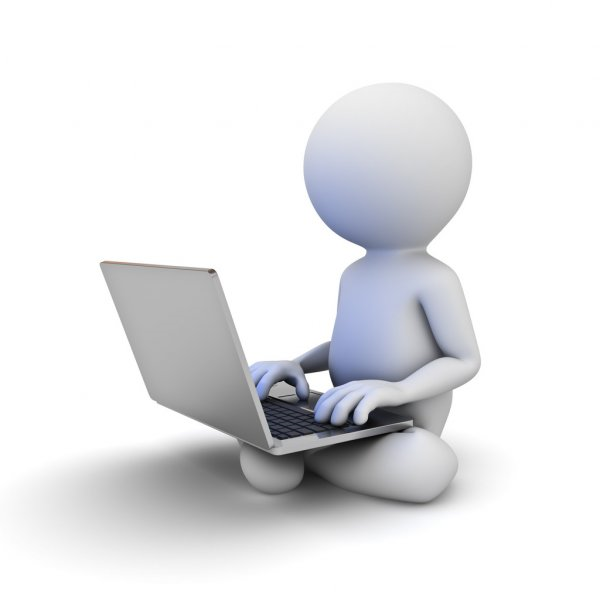 3. Візьми участь у творчих конкурсах





з 01.08 до 12.08, якщо претендуєш  на місця за державним замовленням



якщо ж тільки на місця за контрактом з 17.08 по 22.08
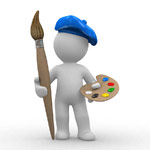 4. ОБОВ'ЯЗКОВО 
подай електронну заяву 
зі свого електронного кабінету:
у період з 13.08 по 22.08
якщо складав творчі конкурси з 01.08 до 12.08;
чи в період з 13.08 по 16.08
якщо складатимеш творчі конкурси з 17.08 до 22.08
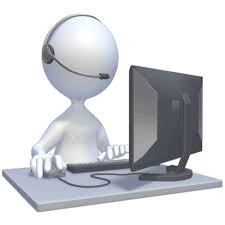 5. Відправ поштою оригінали документів 
або коректно завірені копії 
у визначені правилами прийому 
та розкладом вступної кампанії строки
і стань студентом
Харківської державної академії 
дизайну і мистецтв
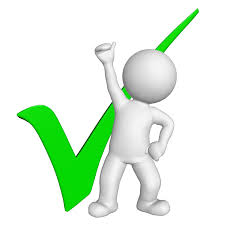 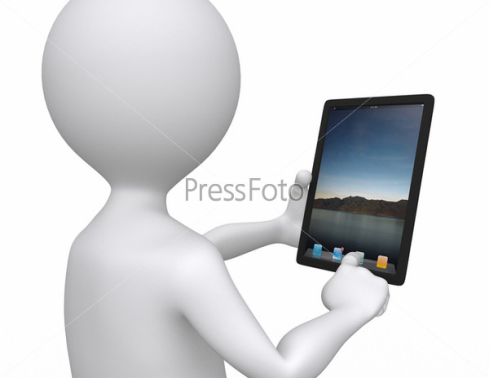 Дивись детальну інформацію 
у вкладці вступ 2020 на сайті www.ksada.org 
Якщо є питання, телефонуй!
Приймальна комісія, 
освітній центр «Донбас-Україна»
тел. (057) 706-15-62, +30930860948
Пиши на e-mail: vstup@ksada.edu.ua
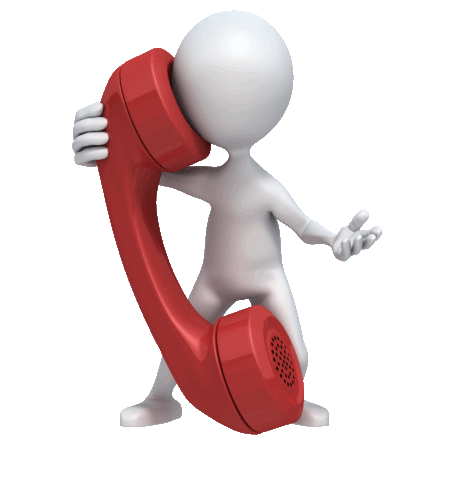 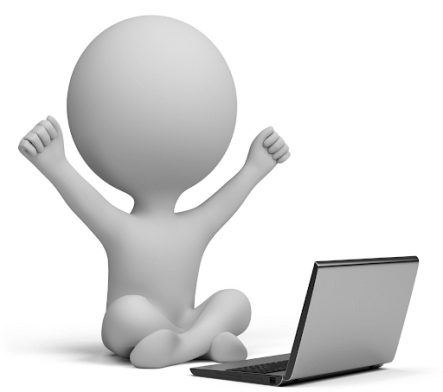